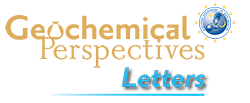 Sharp et al.
Mass-dependent triple oxygen isotope variations in terrestrial materials
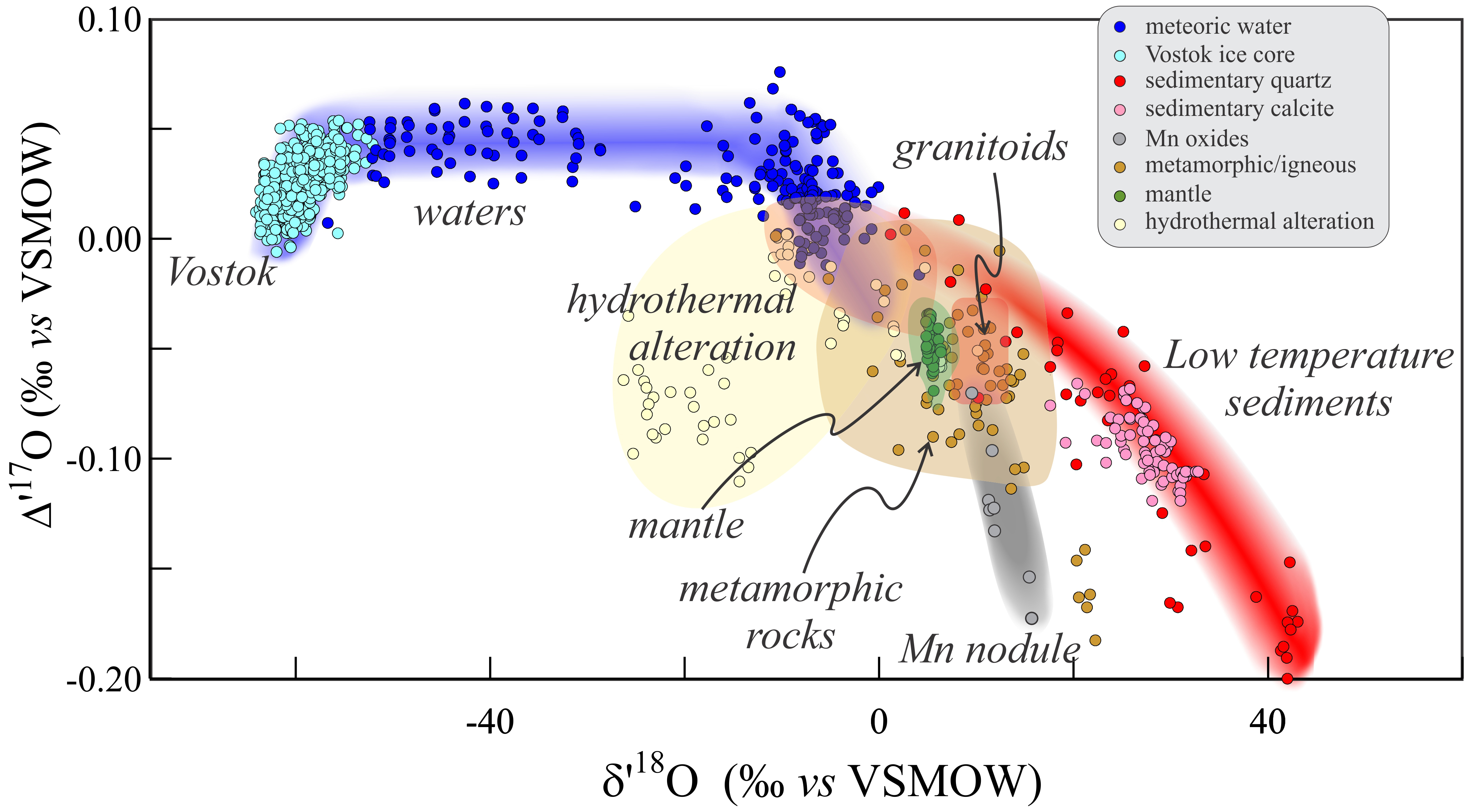 Figure 1 Characteristic δ18O – Δ17O fields for different materials. Meteoric waters have uniquely high Δ17O values and generally low δ18O values. Marine carbonates and silica plot in a narrow band of high δ18O and low Δ17O values. Manganese oxides have unusually low Δ17O values ...
.
© 2018 The Authors
Published by the European Association of Geochemistry
under Creative Commons License CC BY-NC-ND 4.0
Sharp et al. (2018) Geochem. Persp. Let. 7, 27-31 | doi: 10.7185/geochemlet.1815